Financial Review
Wendi Gunther - CFO
Financial Review
WaTech Budget Updates
Where we are now
Budget Issues
OFM Proposal/Senate Proposal/House Proposal
History
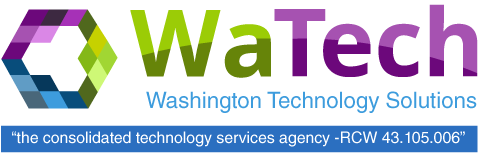 7/16
7/15
7/17
7/18
7/19
7/14
17 - 19
13 - 15
15 - 17
-$13.1 (Nov)
                      -$  8.9 (Jan)
                       -$  7.4 (now)
-$17.8m
-$9.9m
Durable Fix
FY17 Current Projection
What are we doing today
Coming Budget
What can we do in 17-19
[Speaker Notes: Showing this to show you that last time we were projecting a$13.1 variance, and when we closed January books were projecting about $8.9 million; however, with that, we pushed for further reductions and now are projecting closer to $7.4 by asking for further deferrals

The biggest areas of concern are in our FFS arena much of which is due to rates not keeping up with inflation (increasing costs for vendor contracts and salary adjustments; by and large our allocations support the businesses with some slight exceptions

We still have not been able to meet our $5.4 million reduction target much of which is due to other necessary spending ie cybersecurity, phones, etc
We did have to do a RIF which affected several staff and ultimately ended up with 2 staff without RIF options, several filling vacancies or demoting, and some leaving and finding jobs outside of WaTech
We continue to strive to meet the reduction targets and continue to do our best to least impact our customers, but with any reduction the impact is still felt by all
While we are concerned with these deferrals, we are pushing to meet the targets set by OFM for this fiscal year.  We are still short in meeting fund 458 reductions by about $724k
As you know, deferrals do become a risk and unfortunately slow down progress of getting planned for service upgrades/changes in place; we hope that delaying some of these things another few months will not have major customer impact—We have $5.1 million in deferrals:  SDC batteries, Firewall capital expenditures, laptop refreshes, VOIP upgrades, campus fiber network, reduce circuit procurement, mainframe disaster recovery capacity, netflow 

The goal for the 17-19 biennium is to get stability in our services and end FY19 with a zero variance and try to reduce the negative fund balance by at least $1 million
With reductions we are implementing now, phasing out services that aren’t financially viable, increasing our customers, increasing rates and adoption of the Governor’s budget and likewise House proposal this appears within reach with the exception of mainframe and SDC for which we will be working closely with OFM on solutions
The Senate budget does adopt some things that help us continue down this path, but much of it is not do-able unless we get rid of many services as their expectation is not only cost recoverable, but restoring the deficit in the fund balance; we can’t do this without raising rates beyond what makes sense or gutting services.
The Governor’s, House and the Senate’s FY2017 Supplemental Budget Proposal announced a number of cost containment measures to reduce operating expenditures in FY2017 and the following biennium 2017-2019. 
The Governor’s, House and the Senate’s FY17 Proposal indicates a need for a strategic and operating review to achieve at least a $5.4 million reduction in expenditures this fiscal year
In addition to carrying forward the FY17 reductions in staffing and other permanent reductions for 17-19 totaling $8.5 million in in the Governor’s and House’s proposals, there is also another step of $7.6 million 
The Senate proposal also includes the carrying forward of the FY17 reductions in staffing and other permanent reductions for 17-19 totaling $8.5 million as well as an additional $25.6 million in the Senate to reduce expenditures to align expenditures to revenues and reduce the fund balance to zero]
FY17 as compared to 17-19Revenue and Expenditure Variance byMajor Cost areas
FY17 Projection
SDC
-$3.2 M
Security
-$1.1 M
Mainframe
-$2.1 M
Other Business
-$1.0 M
17-19 Expectation
SDC
-$7.1 M for the biennium
Security
$0
Mainframe
-$2.5 M for the biennium
Other Business
$0
[Speaker Notes: As you can see, we continue to be concerned as to how to solve the SDC and Mainframe shortfalls and will be working closely with OFM to try to resolve this complex issues.]
17-19 Biennium Goals
Align financial architecture with business strategy and org
Cost recoverable for each LOB
Reduce negative fund balance by at least $1m
[Speaker Notes: These continue to be our goals and where we are headed]